Приваблива бібліотека.Сучасний підхід до організації бібліотечного простору.
Завідувач бібліотеки МТФК ОНТУ
Алла ОЛЯНОВСЬКА
Приваблива бібліотека.
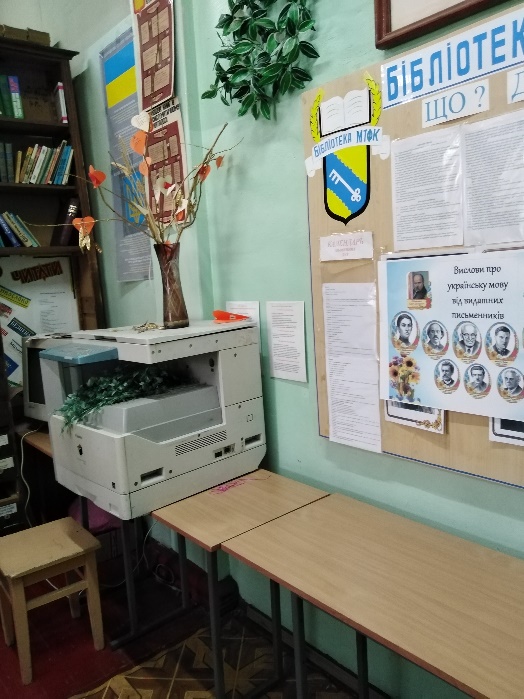 Завдання створення позитивної репутації (позитивного іміджу), доброзичливого ставлення громадськості до бібліотеки сьогодні набуває особливої актуальності. Завдяки діяльності бібліотекарів формуються та закріплюються позитивні враження у суспільній думці.
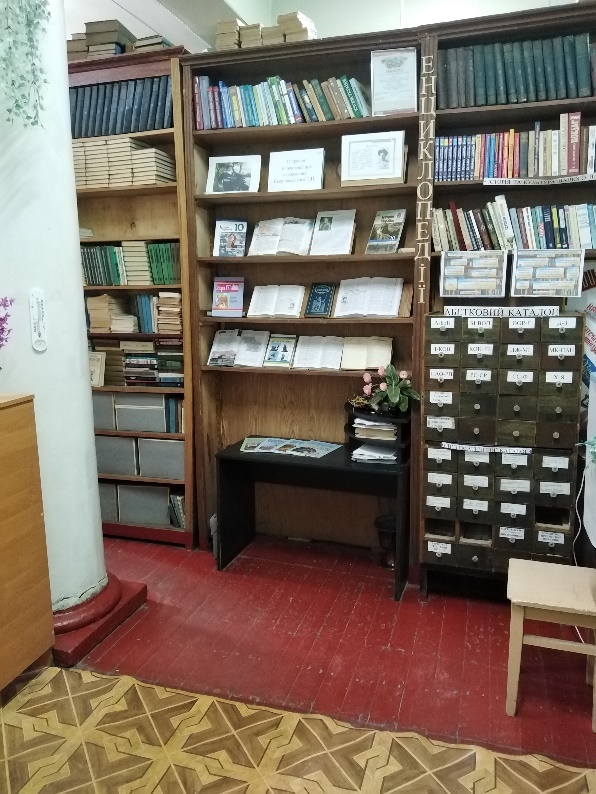 Трансформаційні процеси, які відбуваються в сучасному українському суспільстві, прийнята Урядом Стратегія розвитку бібліотечної справи до 2025 року «Якісні зміни бібліотек для забезпечення сталого розвитку України», вимагають перегляду пріоритетів у роботі бібліотек, створення їх гнучкої та динамічної структури, комфортного середовища, впровадження варіативних моделей бібліотек, зонування бібліотечного простору, використання інформаційно-комунікативних технологій, що забезпечить надання широкого спектру традиційних та інноваційних послуг.
У сучасному світі бібліотека перестає бути місцем, де зберігаються книги, а стає дійсно громадським центром спілкування, комфортним і максимально зручним для відвідувачів, з можливістю реалізувати власні культурно-освітні, дозвільні, інтелектуальні потреби та ідеї. Сьогодні все частіше можна почути вираз «Бібліотека - третє місце», «Відкритий простір бібліотеки». Тому на перший план виноситься проблема організації бібліотечного простору.
Оскільки бібліотека починається з вестибюлю, в цій зоні варто розмістити актуальну інформацію: відомості про заклад, перелік послуг, які надаються, анонси заходів, інформацію про активних читачів, дарувальників книг.
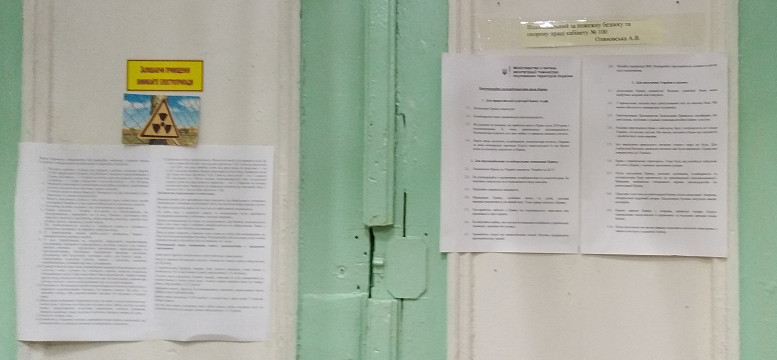 Сучасний підхід до організації бібліотечного простору
Сучасний заклад покликаний
бути багатофункціональним, з «гучними» і «тихими» зонами, 
З відкритими просторами і відокремленими місцями відпочинку.
Перш за все рекомендуємо звернути увагу на інтер'єр,
Який створюється з врахуванням регіональних, історикокраєзнавчих та етнокультурних особливостей.
За уподобанням користувачів у бібліотеці пропонуємо створити різні читацькі зони.
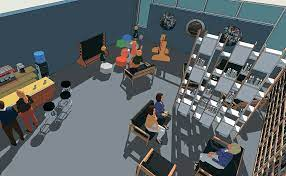 Кожна з цих зон може бути багатофункціональною. Це, так звана, "гнучка система" простору, що передбачає зони для навчання, натхнення, місце зустрічі, простір подій. Ці простори мають функціонувати за такими принципами:
відкритість, комфортність, креативність, трансформованість (мобільність), багатофункціональність, чіткість (навігація по бібліотеці), безпека. При створенні таких видів бібліотечних просторів, радимо звернути увагу на розміщення меблів, перш за все, книжкових і виставкових стелажів. Саме розстановка і зовнішній вигляд стелажів визначають стиль всієї бібліотеки.
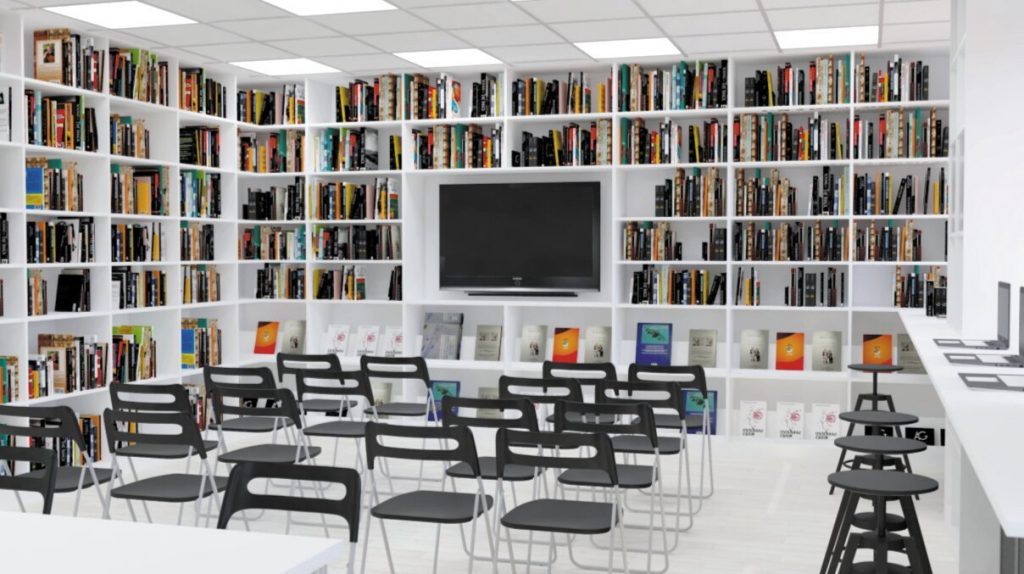 Доречно створювати в бібліотеках рекреаційні зони для читачів із зручними для відпочинку і читання меблями: столиками, кріслами, банкетками і диванчиками. У цих зонах можна створити куточки інтелектуального відпочинку
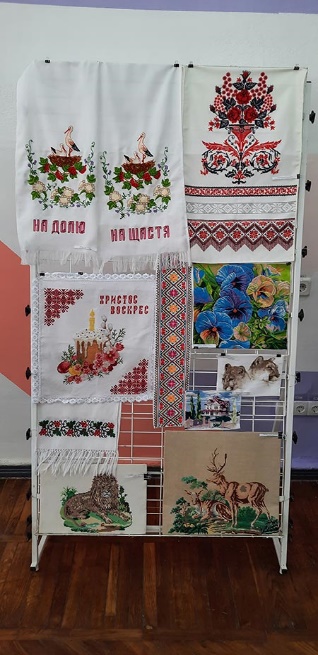 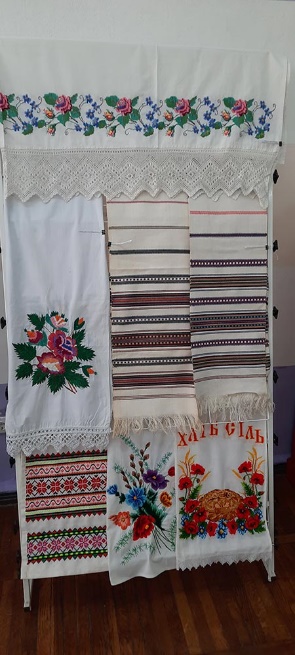 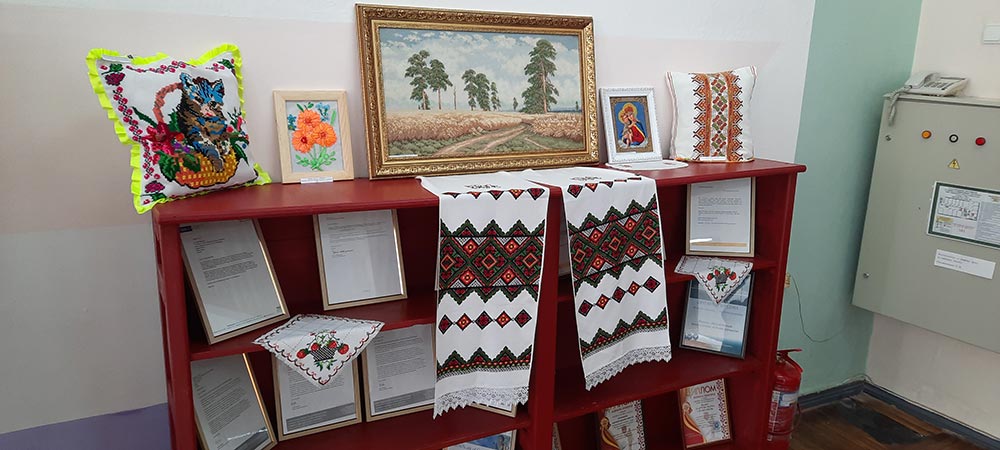 Це окрема кімната, де можна працювати як поодинці, так і в колективі (до чотирьох осіб). Кабінет радимо обладнати персональним комп'ютером з офісними програмами та доступом до Інтернету (включаючи можливість спілкуватися в Skype). Цим простором можуть користуватися студенти, навчальні групи та інші особи.
Відвідування кабінету бажано бронювати заздалегідь. Тут також можна працювати з документами, наявними в базі даних бібліотеки, та завантажувати свої програми у комп’ютер.
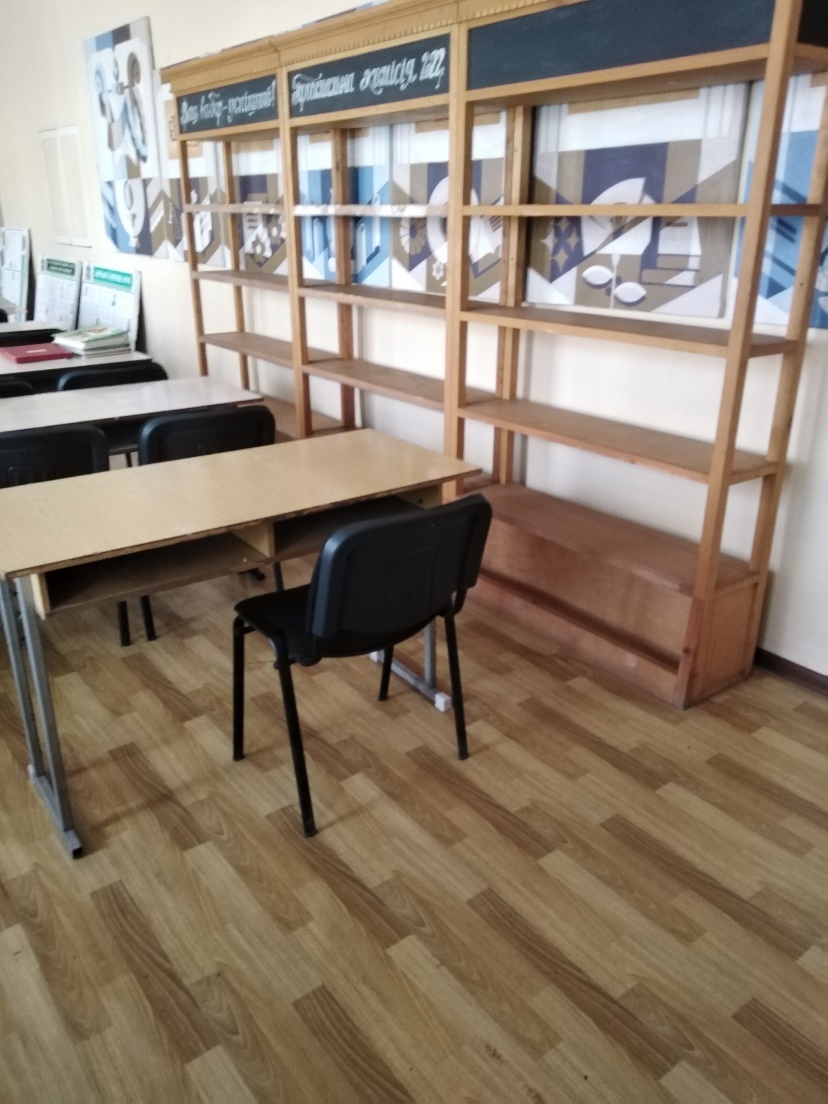 Добре зарекомендував себе метод «гарячий стелаж», на якому розміщені книги, особливо затребувані в даний період. Як правило, цей стелаж розташований недалеко від кафедри видачі. Для полегшення пошуку цікавої книги можна застосувати спосіб «Книжкові розвали» - справжній подарунок для тих, хто звик орієнтуватися на чужу думку і просто цікавих.
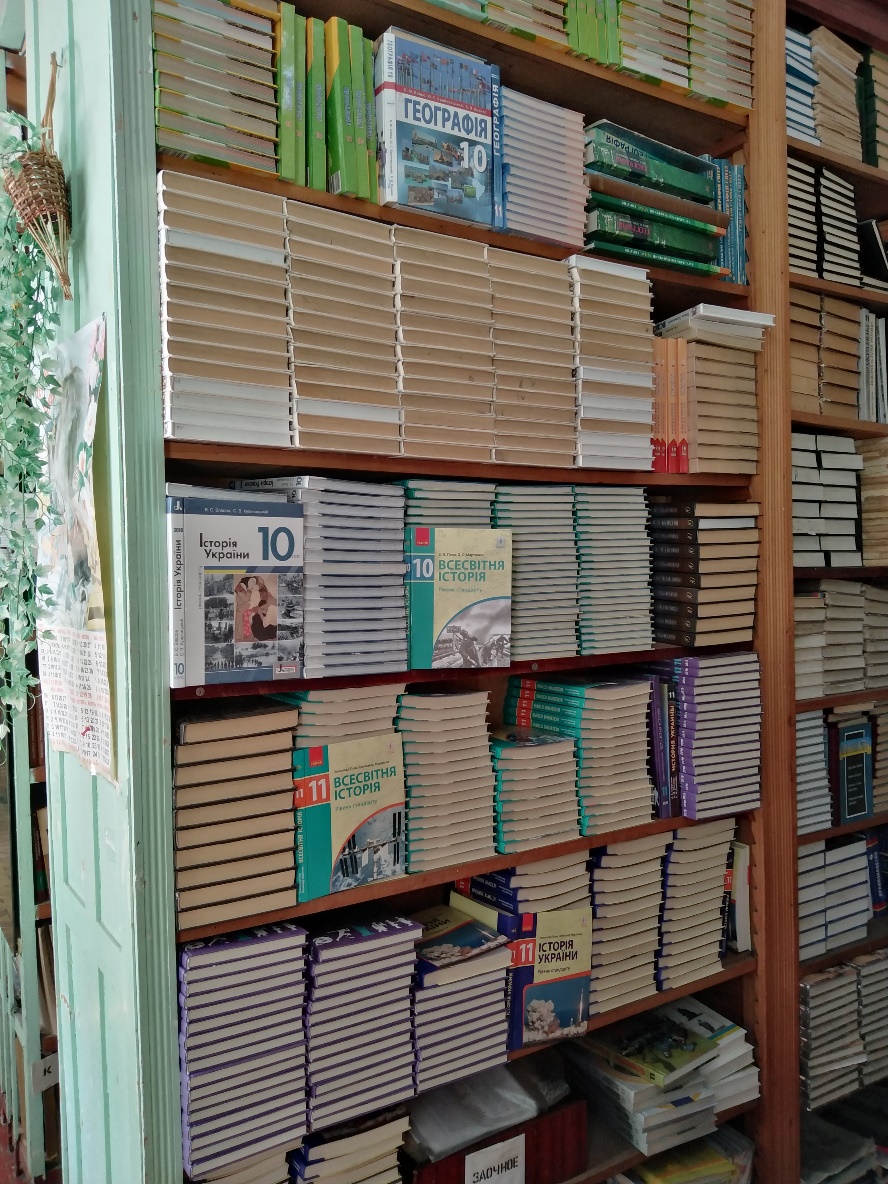 Кожний куточок приміщення бібліотеки можливо  зробити  якомога зручнішим і привабливішим для користувачів, адже бібліотекам потрібно не лише забезпечувати максимальний об'єм інформації з вільним і рівним доступом до неї, але і створює комфортне інтелектуальне середовище, здатне залучати і виховувати нові покоління читачів.
Резюмуючи, зазначимо, що всі базові функції бібліотеки можуть бути поєднані в одному просторі й ефективно виконуватися.
Дякую за увагу!